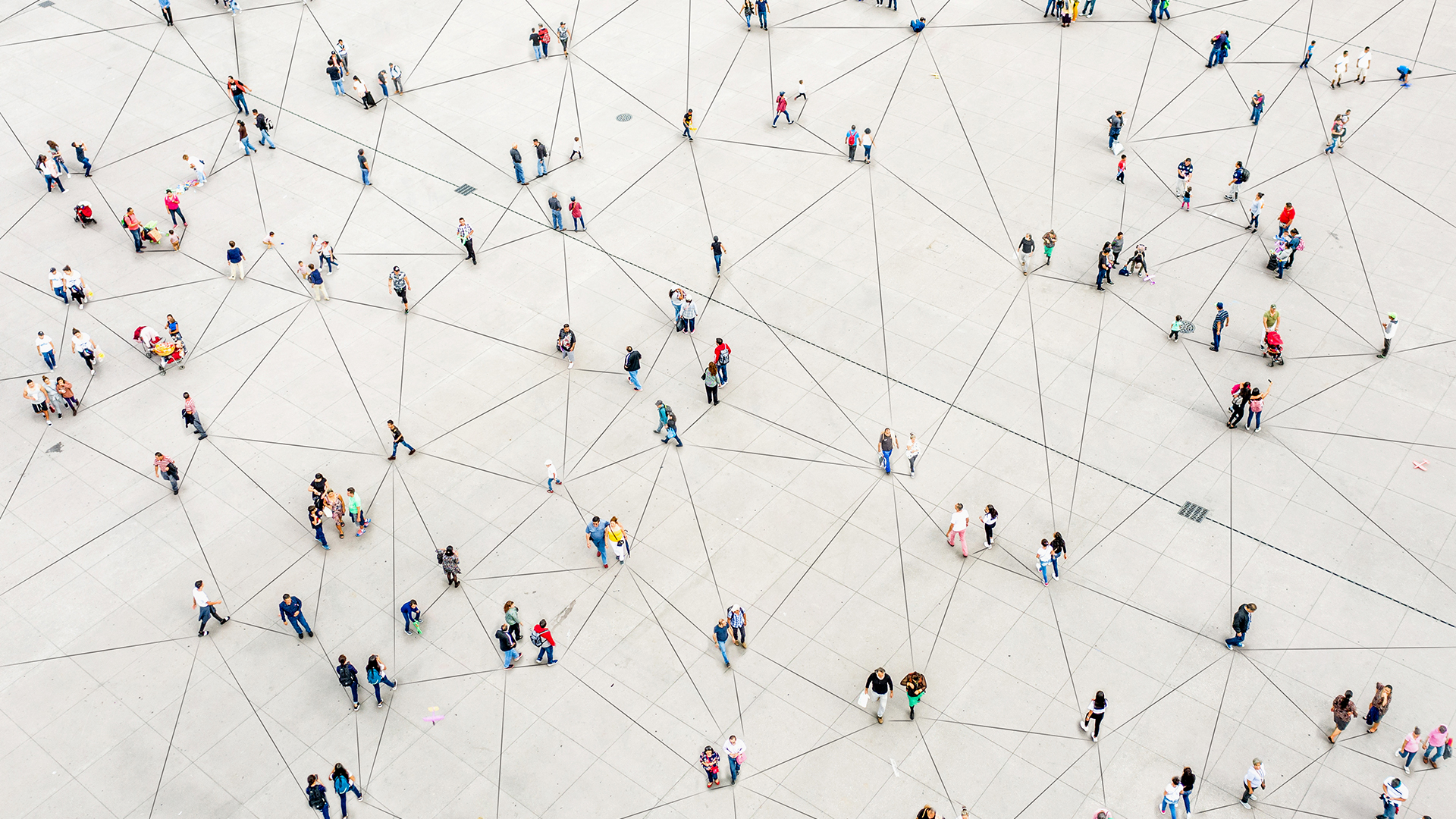 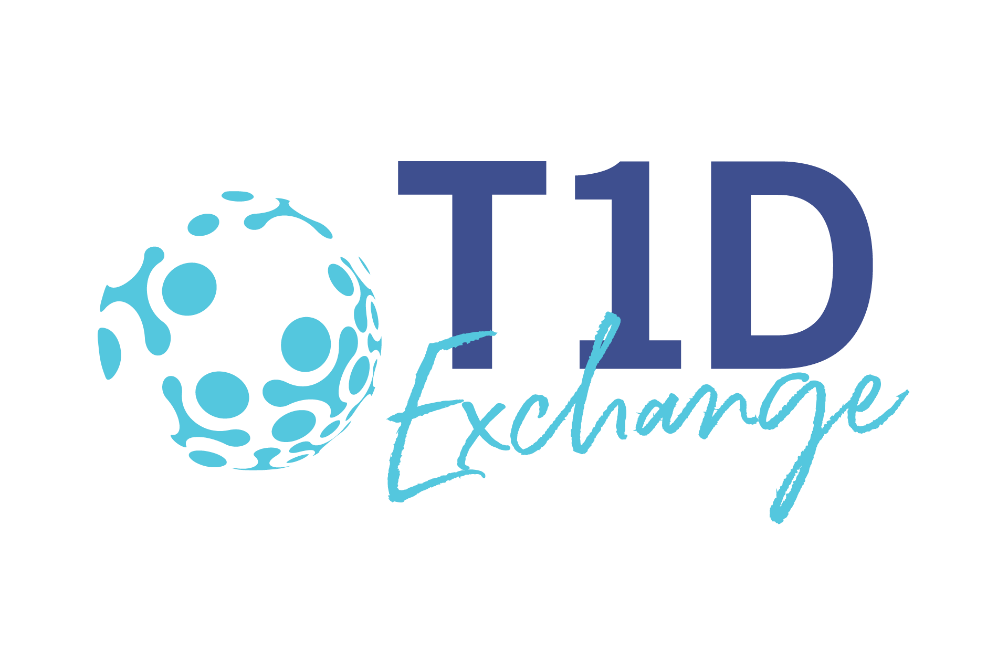 Equity Expansion Project Close-out
February 2025
Agenda
Review Project Timeline
Project Overview
Project Dashboard
Next Steps for centers
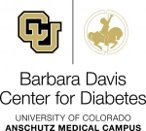 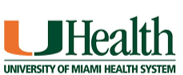 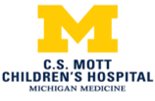 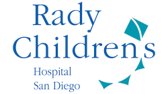 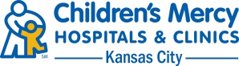 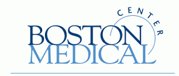 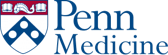 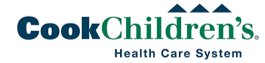 Project Overview
T1DX-QI aimed to expand on learnings from the equity pilot to design new intervention ideas 
T1DX-QI centers expanded on preliminary findings from the pilot 
Expansion group to help validate successful interventions for long term sustainability. 
Expanded the project to include connected pen
T1D Exchange Equity Framework:
Ebekozien OA, Ori Odugbesan et al Equitable Post COVID-19 Care: A Practical Framework to integrate Health Equity in Diabetes Management. Journal of Clinical Outcomes and Management Nov 2020 https://doi:10.12788/jcom.0025
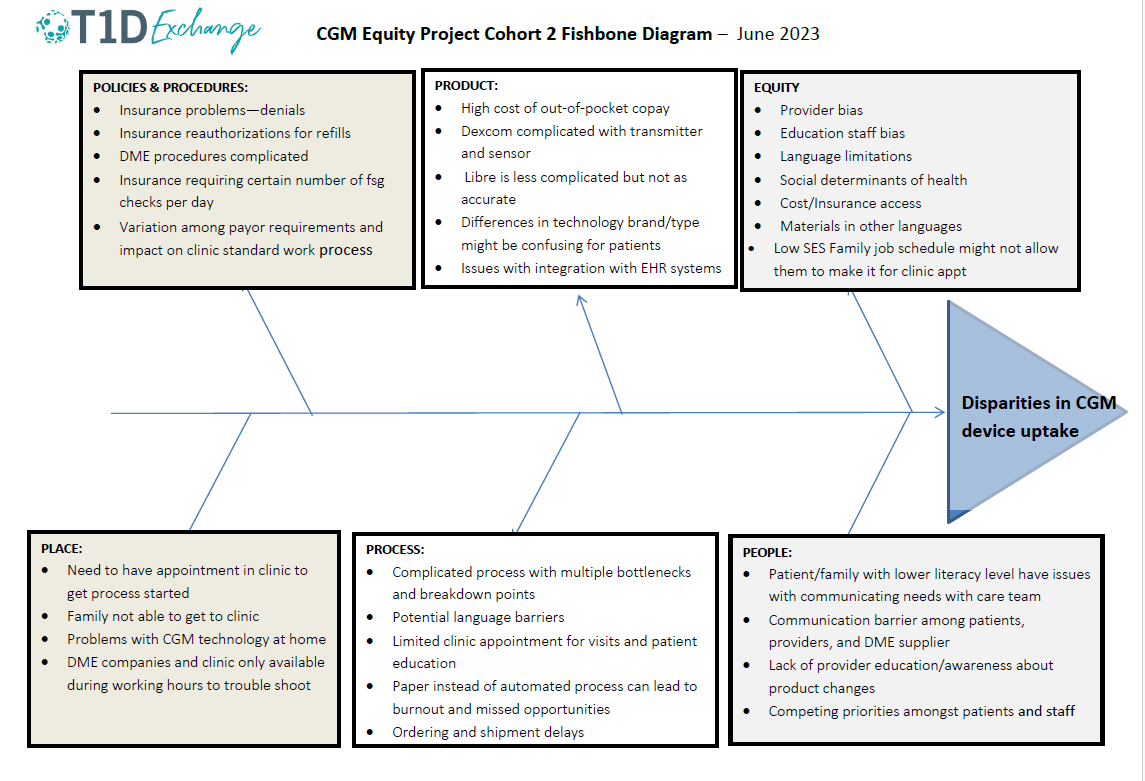 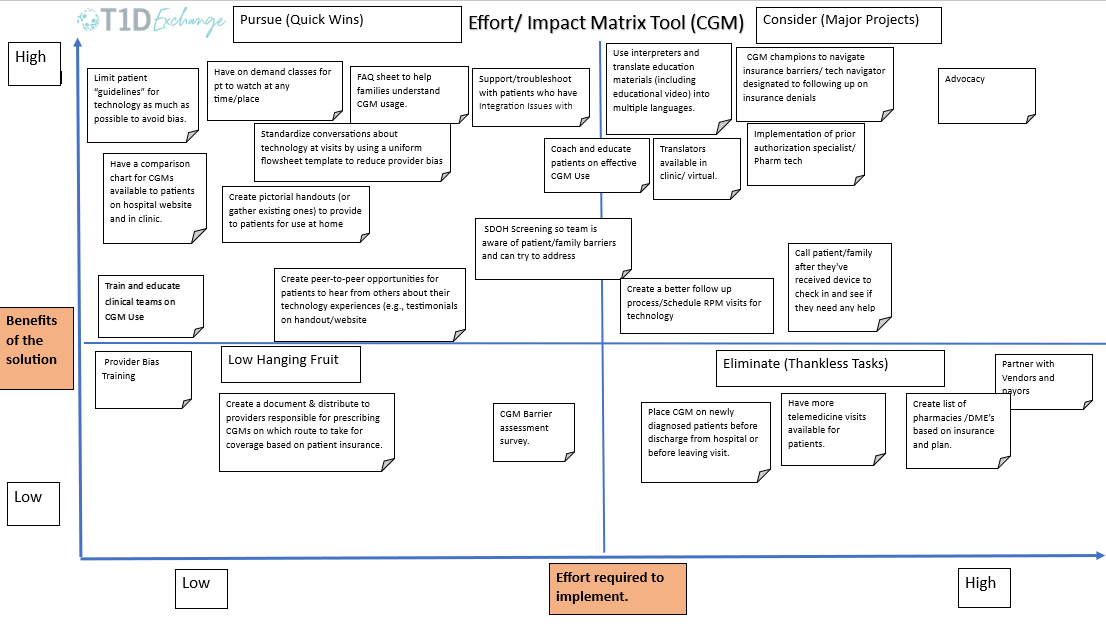 Interventions
Sample CGM & Pump Interventions
Chart Review
Retrospective chart review to know if all providers are asking all patients without technology if they want to/ are providing these patients education on tech options.
Identified which patients are not on CGM or Pump.
 Barrier Assessment
The use of Device Disparities Questionnaire for patients to identify top barriers patients are facing when starting new devices.
Patient-led focus group completed a barrier assessment survey for pumps.
The team Identified patients who were not sharing data due to lack of resources or support (i.e. no cell phone, internet service to enable CMG use/data sharing) and connected patients with available resources
Sample CGM & Pump Interventions
Standardize CGM/Pump Process
The teams standardized the process for discussing devices regularly at appointments
Revised flowsheet to standardize discussions about CGM, capture CGM adoption and use at point-of-care
The Notified educator/physician of upcoming scheduled patients who do not have CGM/pump and remind them to discuss during clinic visit.
Improved Education
Implemented early education for new onset patients. Providers feel more comfortable prescribing CGMs.
Created modules for virtual pump and CGM class
Sample CGM & Pump Interventions
Reduced inequities
The team provided educational materials in multiple languages at diagnosis.
The team implemented in-person interpreters for insulin pump education. The Interpreter meets with patients 20 minutes prior to their appointment. 
The team conducted provider bias training for pumps
Offered 1:1 pump class, either because of language barrier or if requested by family. 
Created a resource for providers to determine pathway for prescriptions for public vs Private insurance  (DME vs. Pharmacy).
Sample Interventions for SmartPen Use
Patient Education
Utilized a DME Rep to provide education to CDCES (recorded session for physicians to view later). 
Provided smartpen education to both patients and their families. 
Address Inequities
Covering the copay for smartpen. 
Samples of smartpen available for patients to try
In house pharmacy handled process for smartpen cartridges for patients who need help. 
Provider education
BDC
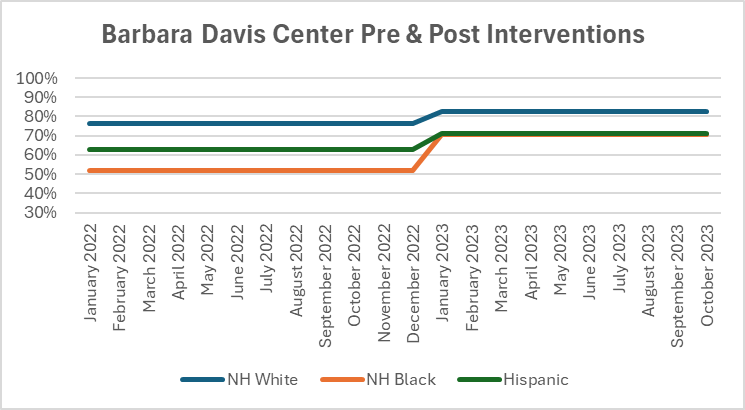 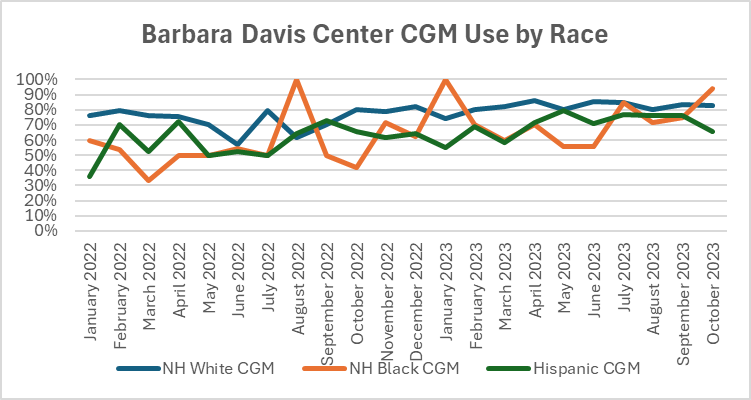 NHW CGM use increase by 7%
NHW CGM use increase by 19%
Hispanic CGM use increased by 8%
Gap between NHW & NHB closed by 12%
BDC
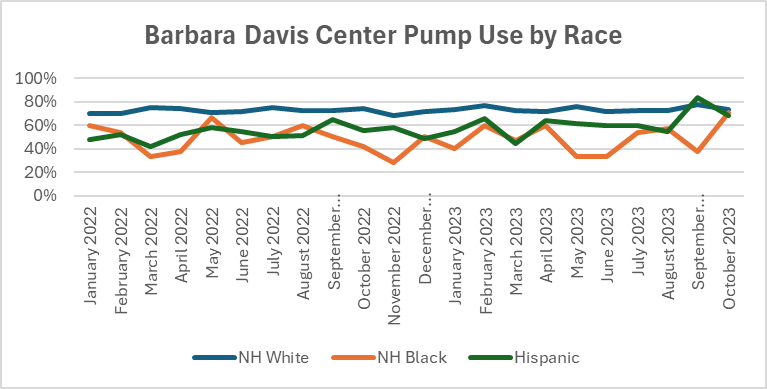 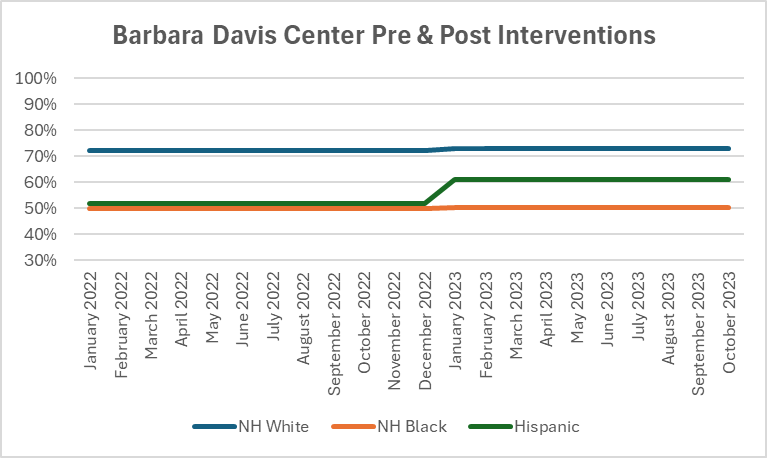 Hispanic CGM use increased by 9%
CMH
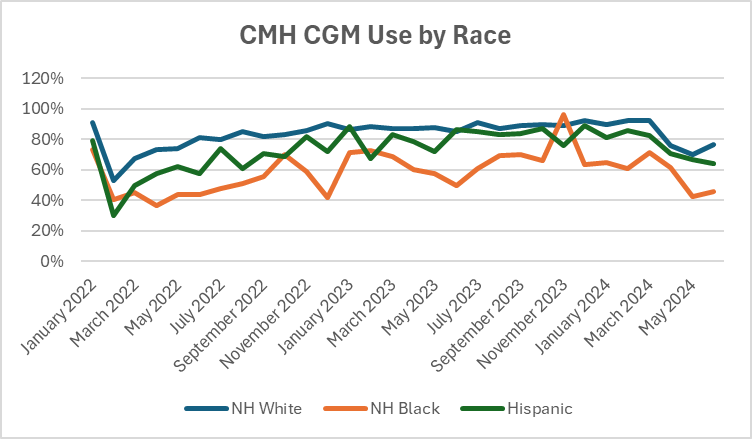 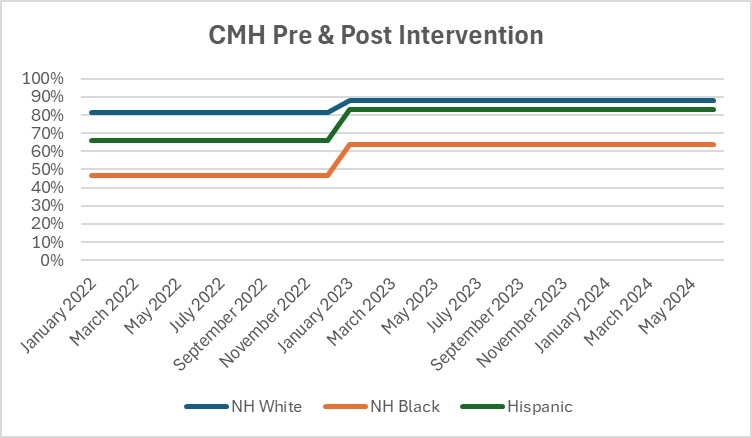 NHW CGM use increased by 7%
NHB CGM use increase by 17%
Hispanic CGM use increased by 17% 
Gap between NHW & NHB closed by 10%
Gap between NHB and Hispanic closed by 10%
CMH
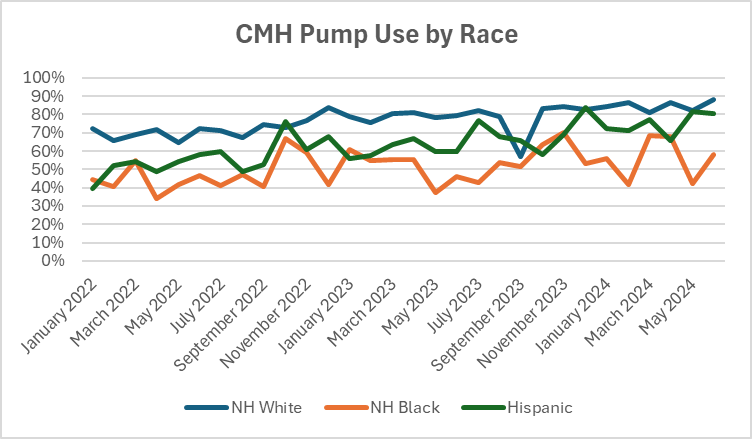 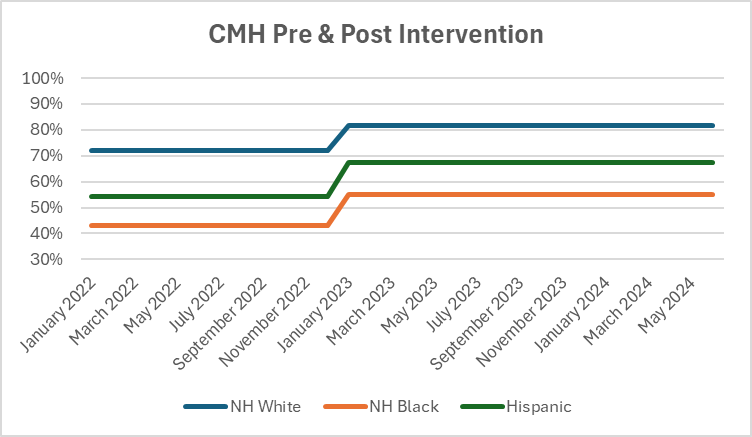 NHW pump use increased by 10%
NHB pump use increased by 12%
Hispanic pump use increased by 13%
Gap between NHW & NHB closed by 2%
Gap between NHW & Hispanic closed by 3%
BMC
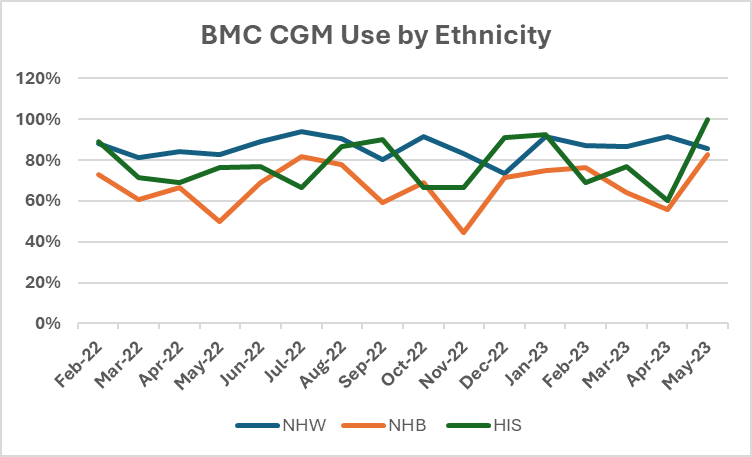 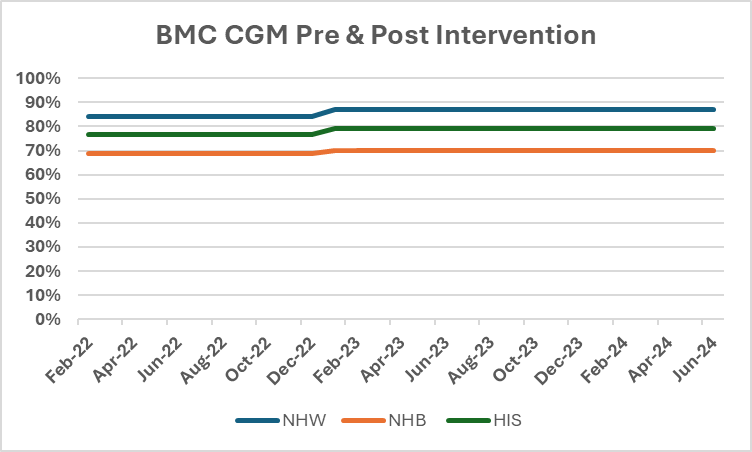 NHW CGM use increased by 3%
NHB CGM use increased by 3%
BMC
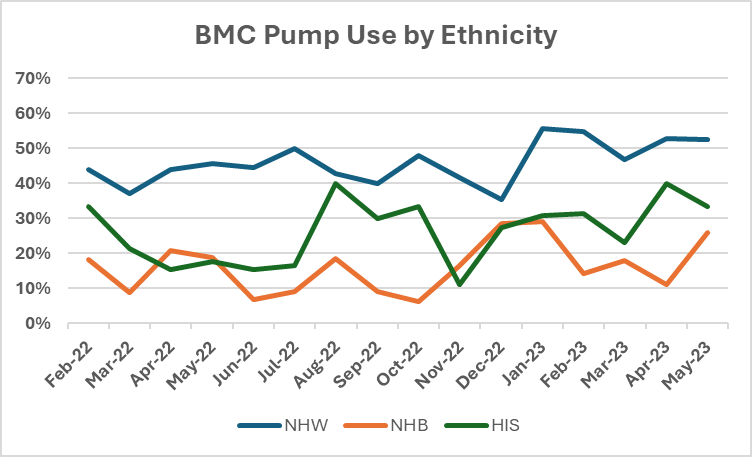 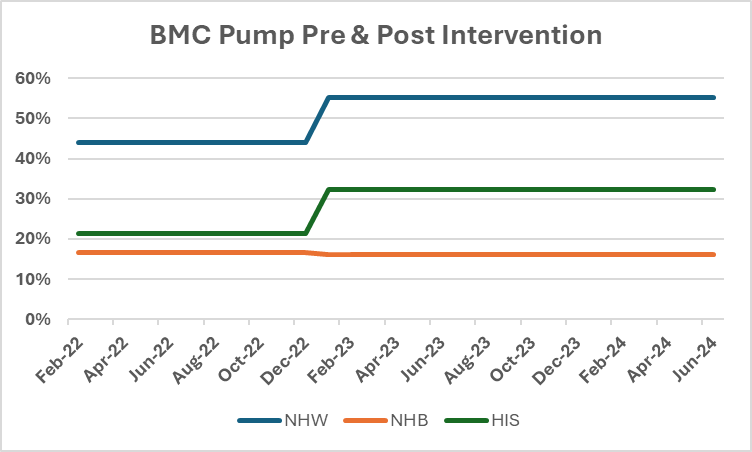 NHW Pump use increased by 11%
NHB pump use increased by 11%
Cook CGM
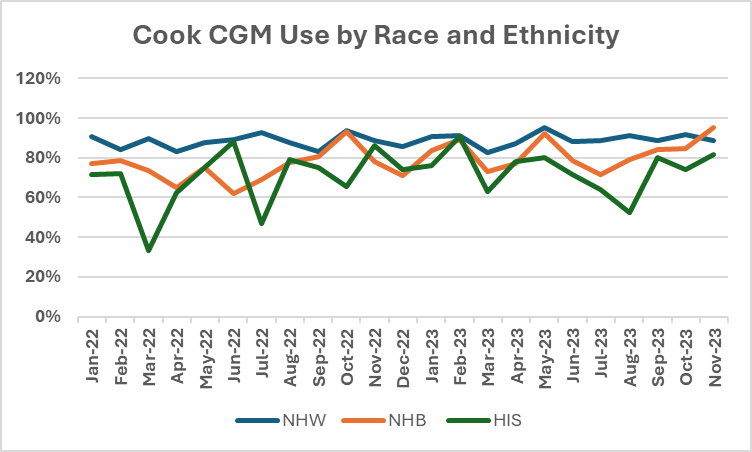 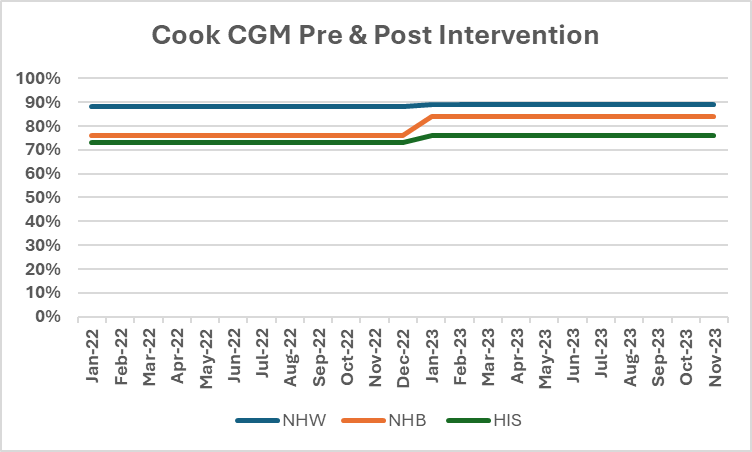 NHB CGM use increase by 8%
Hispanic CGM use increased by 3%
Gap between NHW & NHB closed by 7%
Cook Pump
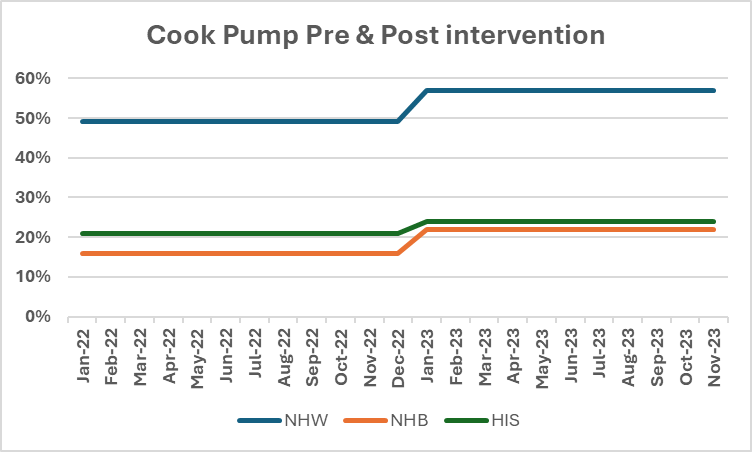 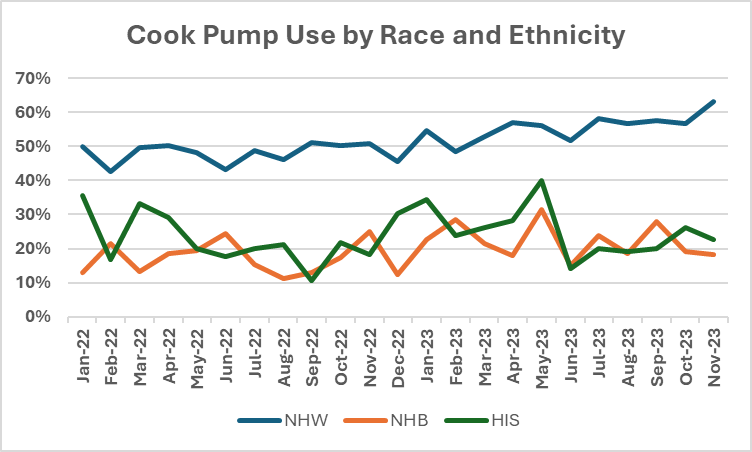 NHW Pump use increased by 8%
NHB pump use increased by 6%
Hispanic pump use increased by 3%
Rady
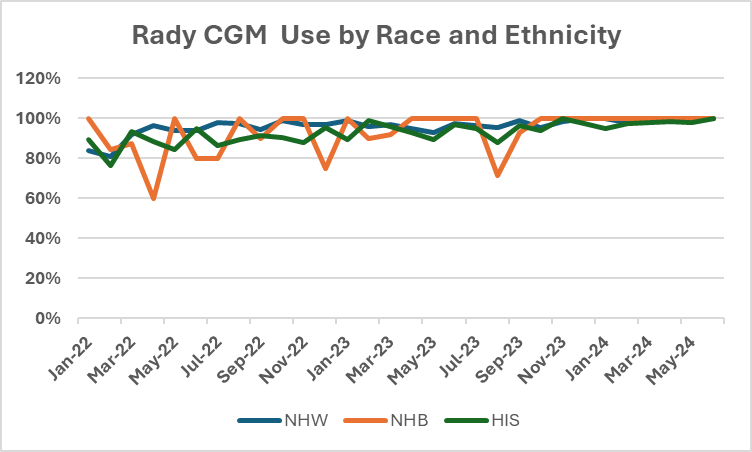 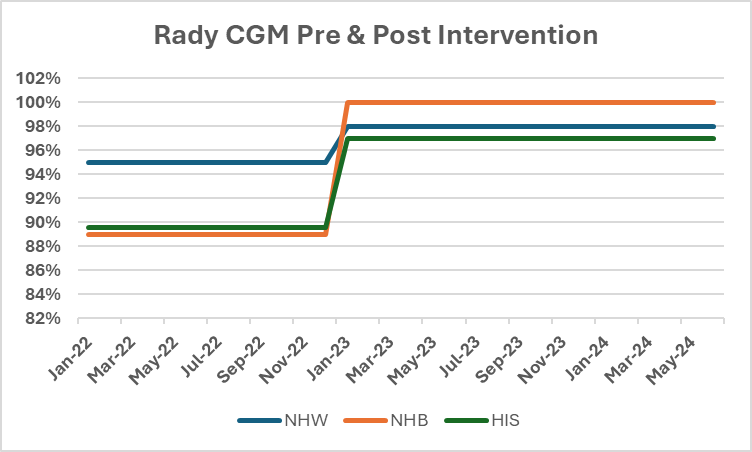 NHW CGM use increased by 3%
NHB CGM use increased by 11%
Hispanic CGM use increased by 7%
Gap between NHW & Hispanic closed by 4%
Closed Gap between NHW & NHB
Rady
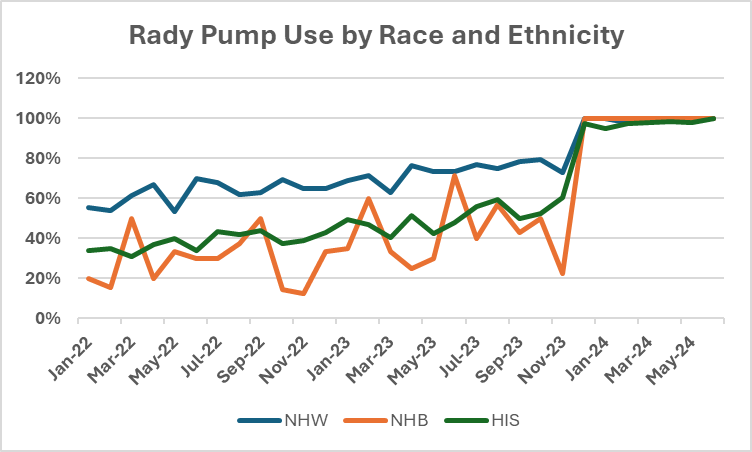 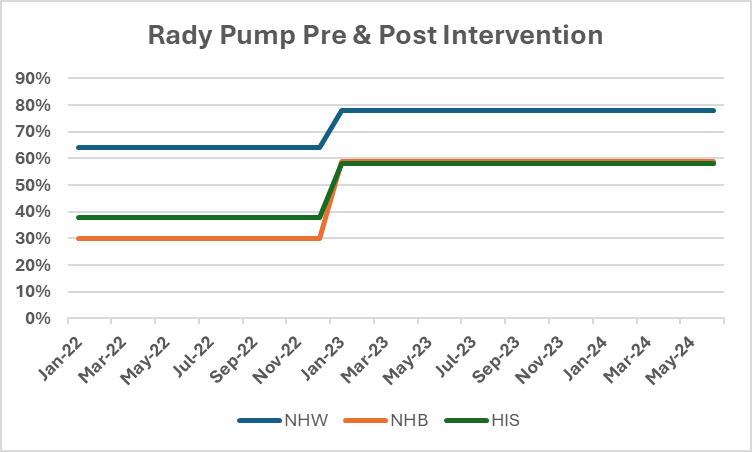 NHW Pump use increased by 14%
NHB pump use increased by 29%
Hispanic pump use increased by 20%
Gap between NHW & NHB closed by 15%
Gap between NHW & Hispanic closed by 6%
Michigan
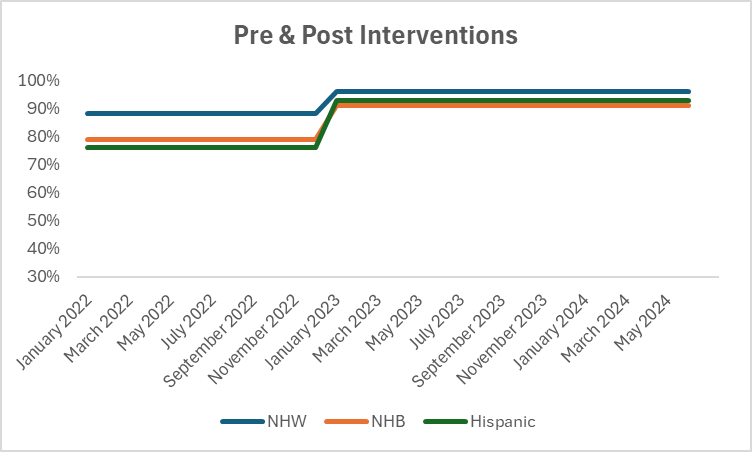 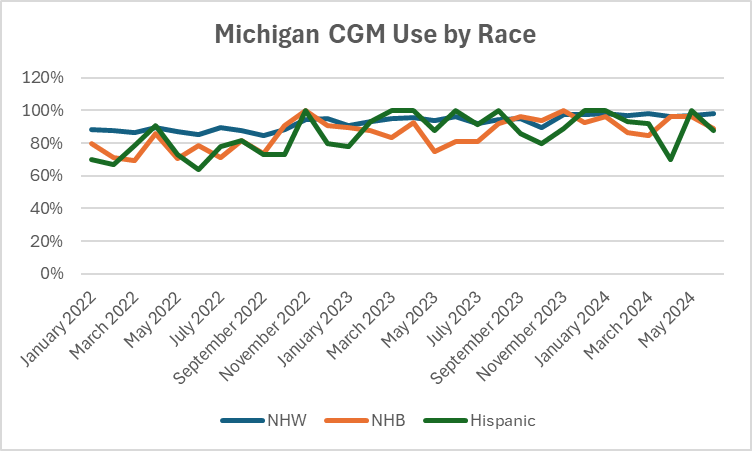 NHW CGM use increased by 8%
NHB CGM use increased by 12% 
Hispanic CGM use increased by 17%
Gap between NHW & NHB closed by 4% 
Gap between NHW & Hispanic closed by 9%
Michigan
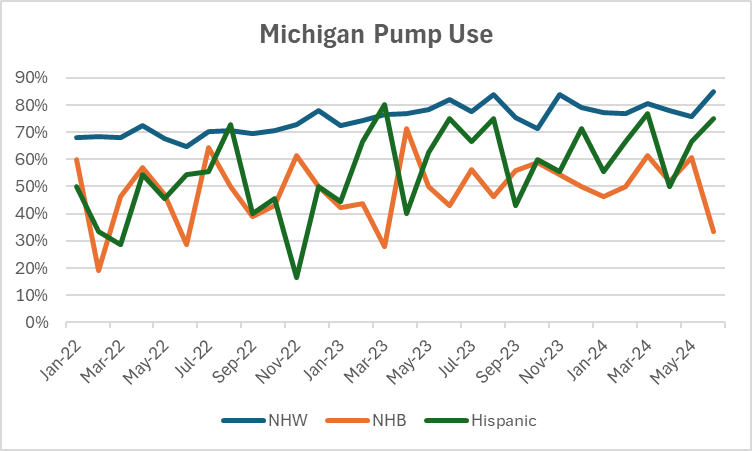 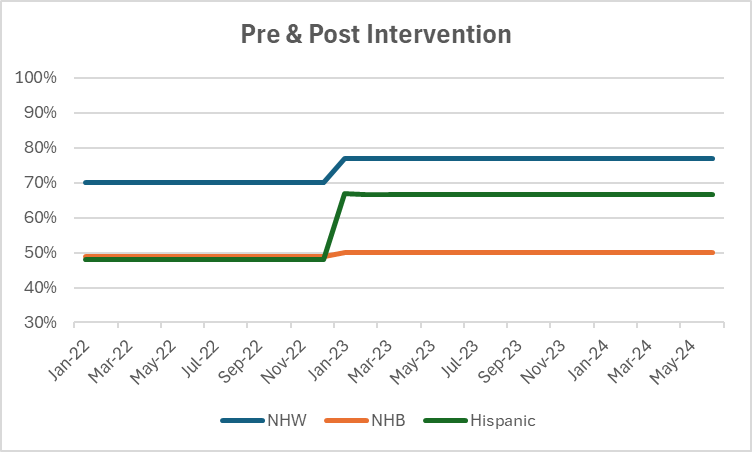 NHW Pump use increased by 7%
Hispanic pump use increased by 19%
Gap between NHW & Hispanic closed by 12%
Project Deliverables
Rady – Submitted
Cook- Submitted
BDC - Submitted
Michigan- Pending
Grady- Pending
CMH- Pending 
BMC- Not submitting
Miami- Not submitting
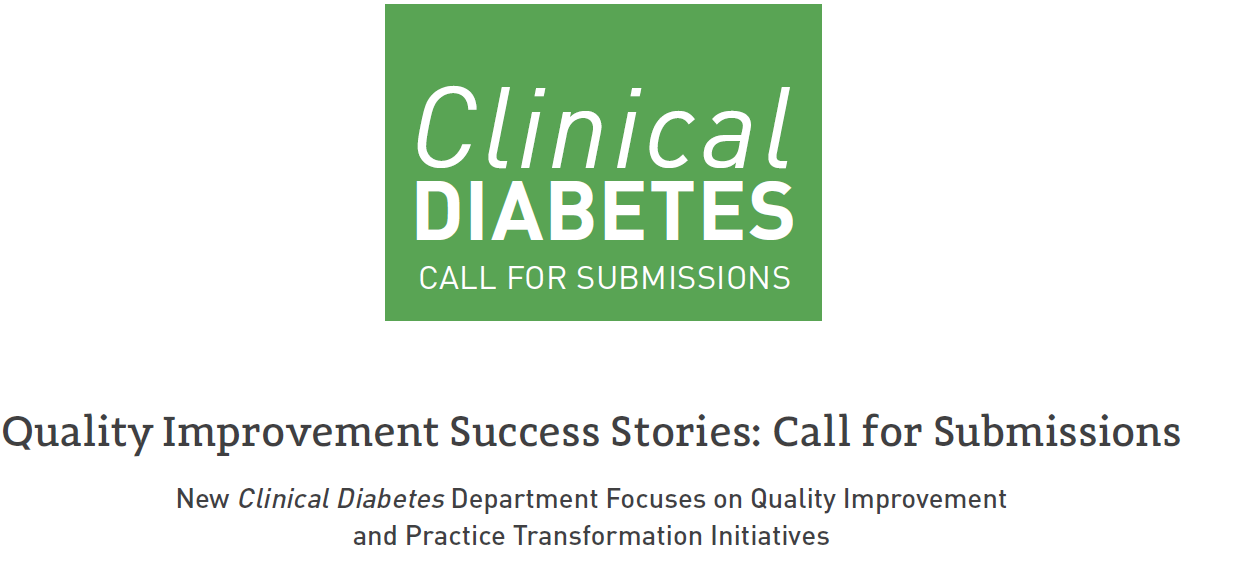